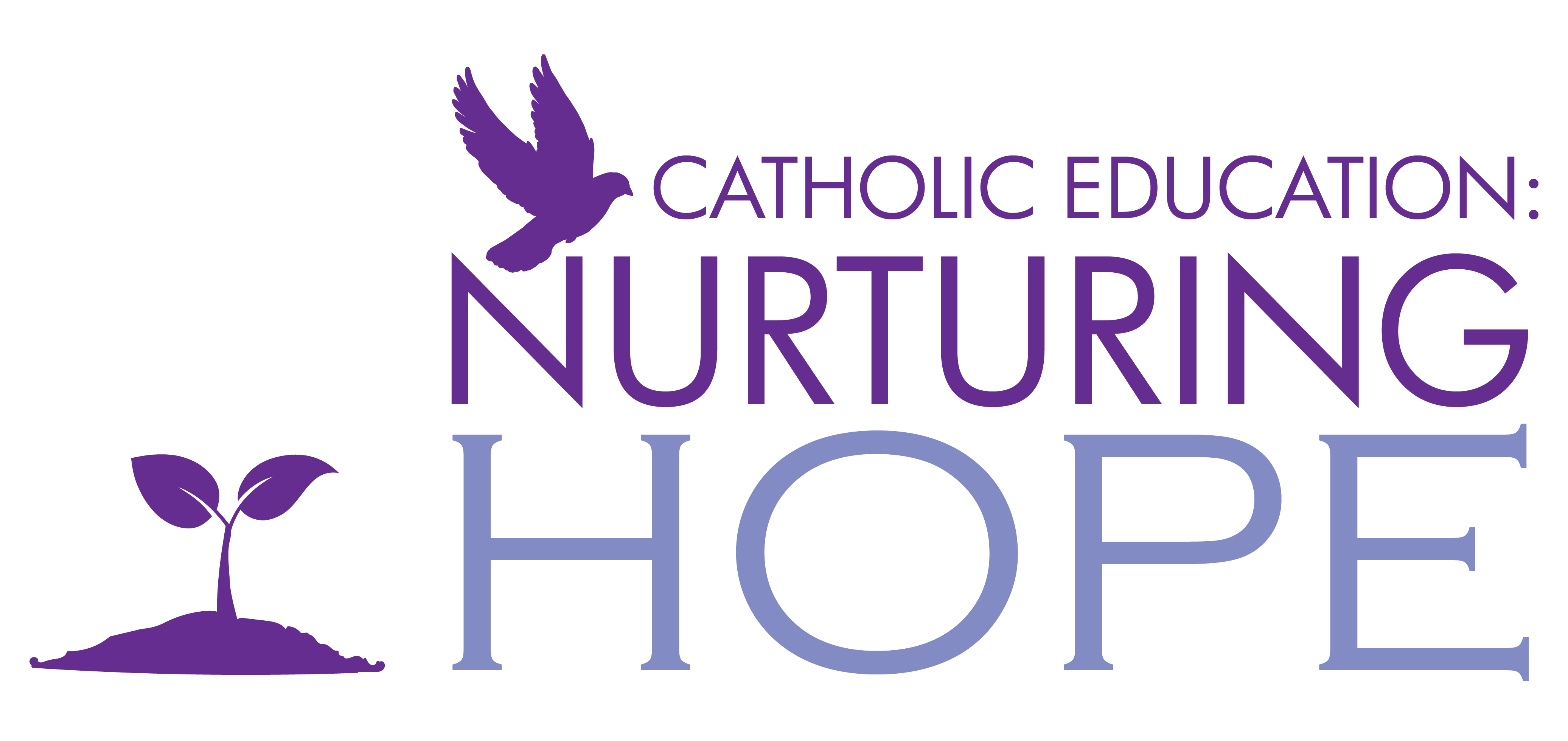 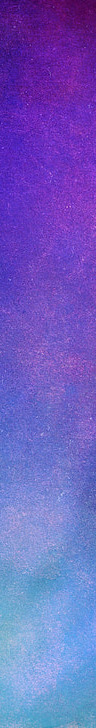 March Prayer Service
Harvesting New Fruit
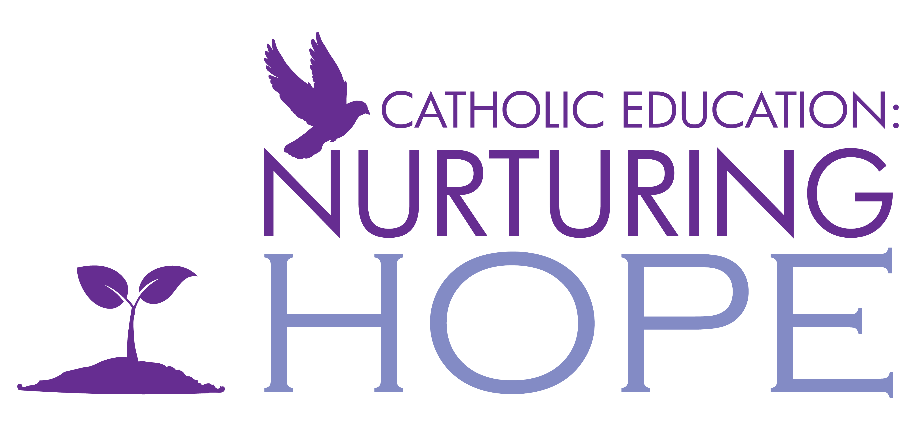 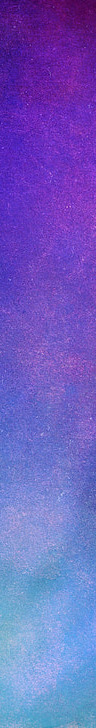 Opening Prayer

God of the Harvest,
The earth is full of your goodness, and every year gifts us with the fruit of your love and our labour. Your bounty is so rich and constant that we have to come to bank on it, and even take undue advantage of it. Our exploitation of the earth is on display all around us: in pollution, overconsumption, the destruction of green space, and the extinction of thousands of species of plant and animal life. This past year was a solemn reminder to us of our vulnerability as creatures, our dependence on one another, and the need for change in how we live together. Lead us into an ecological conversion; a change of heart, that will help us hold your creation and our common home, in proper reverence, and bring forth new fruit of sustainability and just economic structures so that all life can prosper.
We make this prayer in the name of your Spirit, that renews the face of the earth.
Amen.
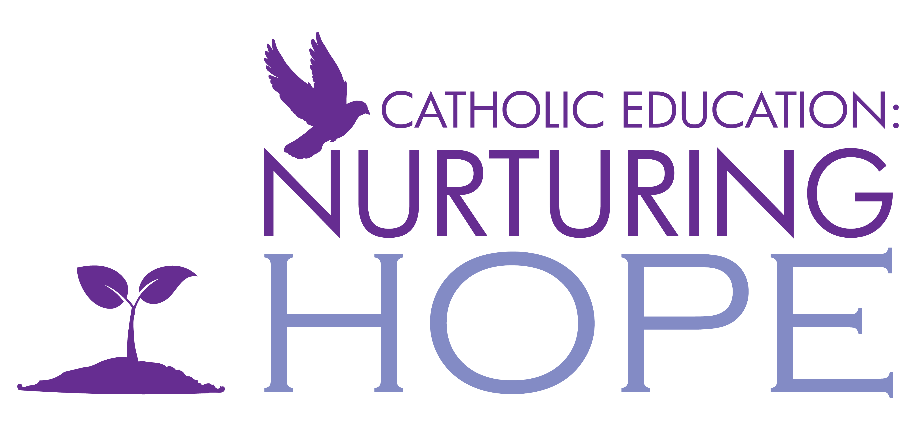 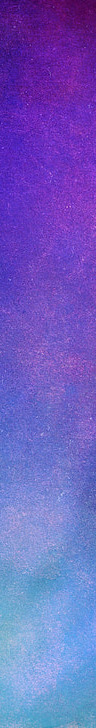 Biblical Reading

A reading from the Holy Gospel according to Luke

Then Jesus told this parable: ‘A man had a fig tree planted in his vineyard; and he came looking for fruit on it and found none. So he said to the gardener, “See here! For three years I have come looking for fruit on this fig tree, and still I find none. Cut it down! Why should it be wasting the soil?” He replied, “Sir, let it alone for one more year, until I dig round it and put manure on it. If it bears fruit next year, well and good; but if not, then you can cut it down.”’

The Gospel of the Lord.
(Praise to you, Lord Jesus Christ.)
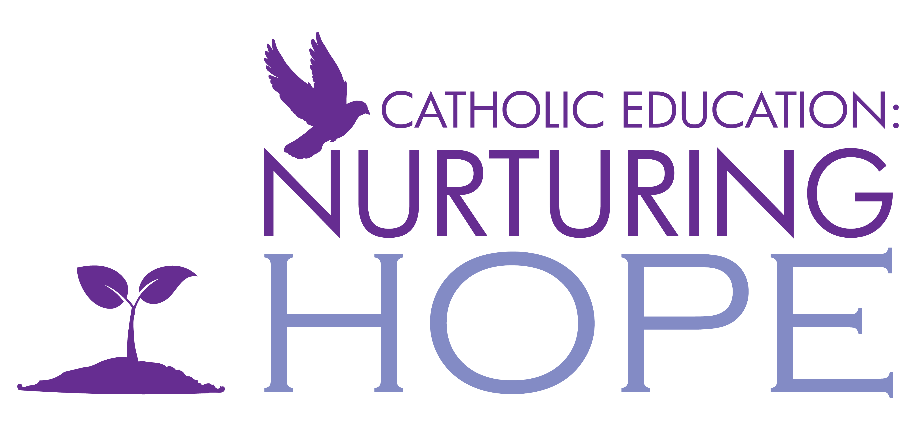 [Speaker Notes: A reading from the book of Job (Job 12:7-10,13)
Ask the animals, and they will teach you; the birds of the air, and they will tell you; ask the plants of the earth, and they will teach you; and the fish of the sea will declare to you. Who among all these does not know that the hand of the LORD has done this? In his hand is -the life of every living thing and the breath of every human being … With God are wisdom and strength; he has counsel and understanding.
The Word of the Lord. (Thanks be to God)]
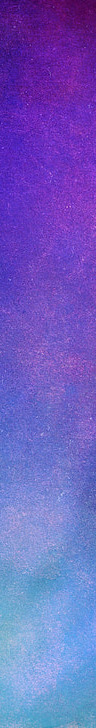 Questions for Personal Reflection

Who is the landowner in this parable? Who is the gardener?
What is the fruit that the owner of the vineyard has been waiting for?
What do we need to do to make possible a harvest of new fruit?
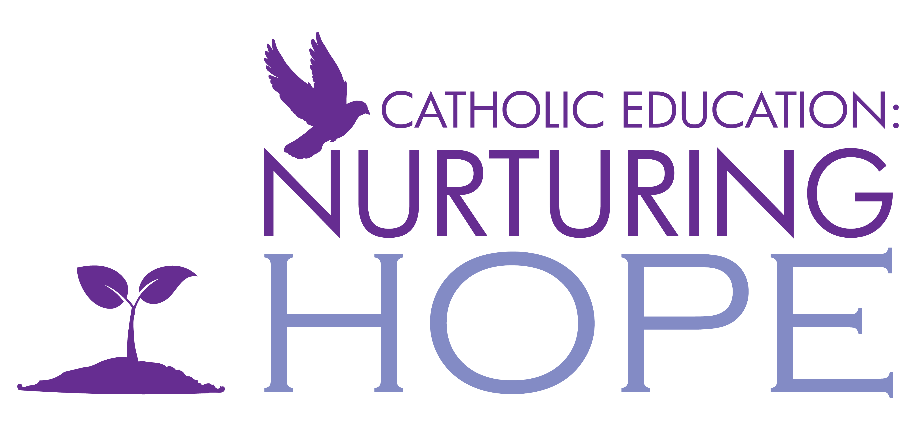 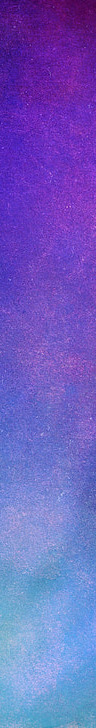 Reading from “Praying With, In and for Creation”
Crucifixion Nails
Forgive us, for we have sinned.
Forgive our collection of nails for the crucifixion.
Forgive our inventory:
A nail taken from a door to a residential school.
A nail taken from a sign telling us not to drink the water on this reserve.
A nail taken from the oak door to a “gentlemen’s” club.
A nail from a frame to a glass ceiling.
A nail forged by Sydney’s tar ponds.
A nail spiked into a BC railway sleeper by an indentured worker.
A nail where the cod fishers used to hang their caps.
A nail used to jam a window shut in a derelict rural church.
A nail that fixed anti-semitic slogans to a placard.
A nail that spiked tires of a Muslim family’s car.
A nail embedded in a snowball thrown at an autistic boy.
A nail fashioned from a bed that once held a long-term care resident.
And 666 nails used to build walls and manufacture spite.
Forgive us our sins.
Forgive us and give us courage to melt these nails and turn them into ploughshares.

-Les Miller, Northern Light, 2020
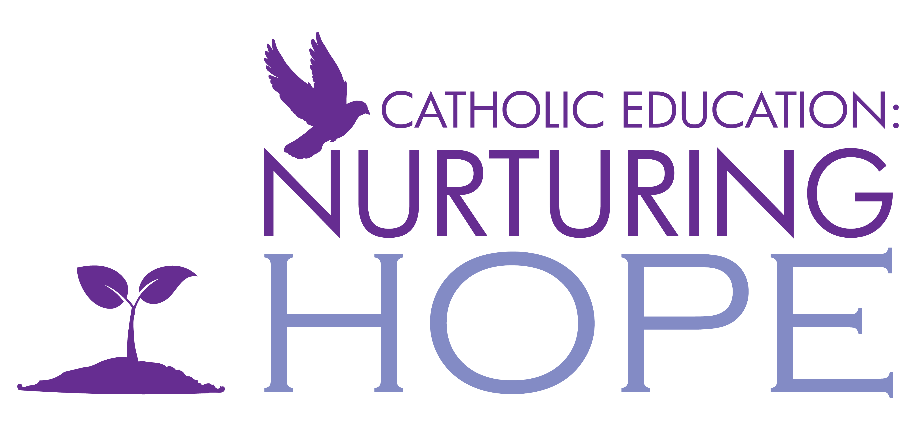 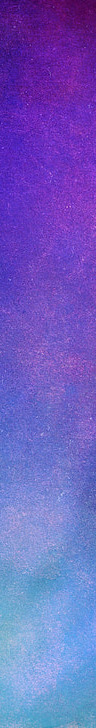 Questions for Personal Reflection

Which of these nails did you find to be the most hurtful? Why?
What can we do, together, to turn them into tools for the garden?
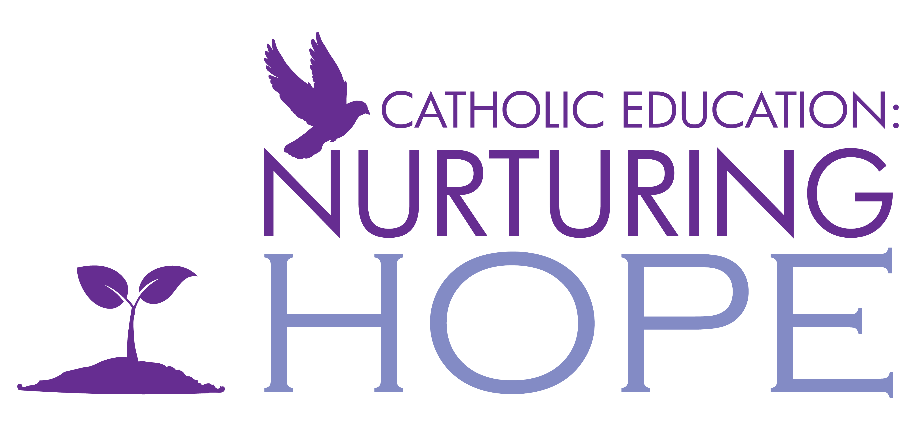 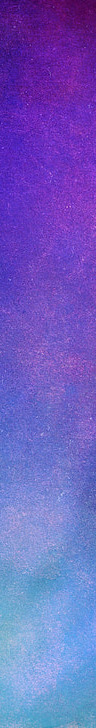 Closing Prayer

Loving God,
Creator of Heaven, earth, and all therein contained,
Open our minds and touch our hearts,
so that we can be part of creation, your gift.
Be present to those in need in these difficult times,
especially the poorest and most vulnerable.
Help us to show creative solidarity
as we confront the consequences of the global pandemic.
Make us courageous in embracing
the changes required to seek the common good.
Now more then ever, may we all feel interconnected and interdependent.
Enable us to succeed in listening and responding
to the cry of the earth and the cry of the poor.
May their current sufferings become the birth-pangs
of a more fraternal and sustainable world.
We pray through Christ our Lord,
under the loving gaze of Mary, Help of Christians.
Amen.
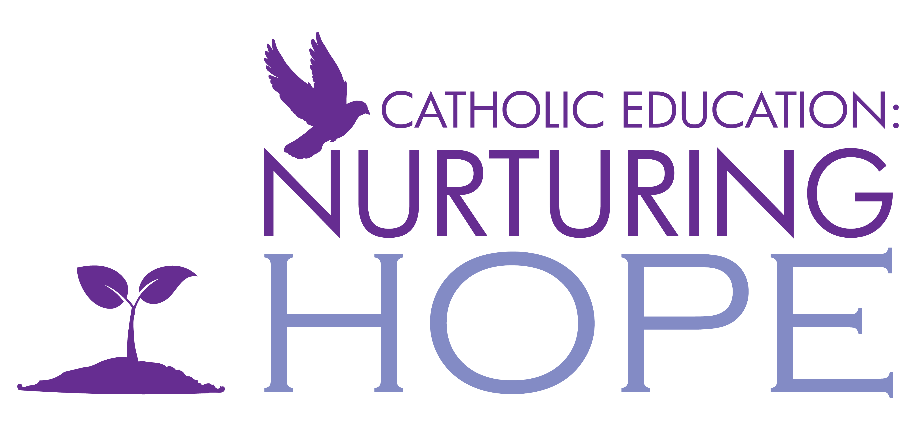